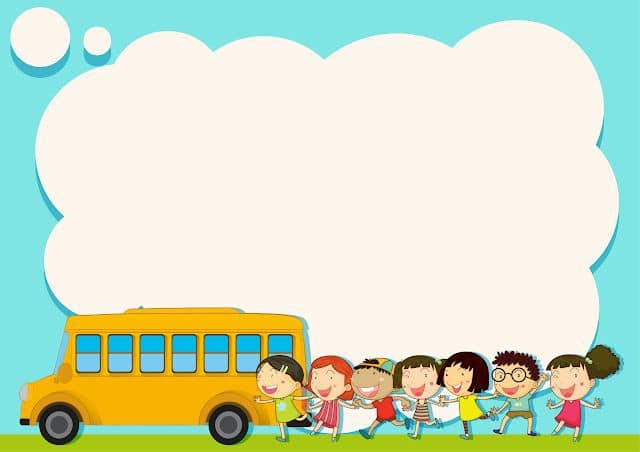 Kính chào các cô giáo về dự  tiết dạy chuyên đề cấp trường. Chúc sức khoẻ và hạnh phúc !
Hoạt động: Khám phá khoa học
Chủ đề nhánh: Tôi yêu Việt Nam
Đề tài: Bé tham gia giao thông an toàn
Người dạy: Nguyễn Thị Thu Hà
Ổn định: Chơi ảo thuật
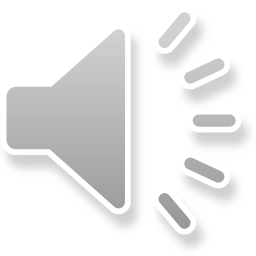 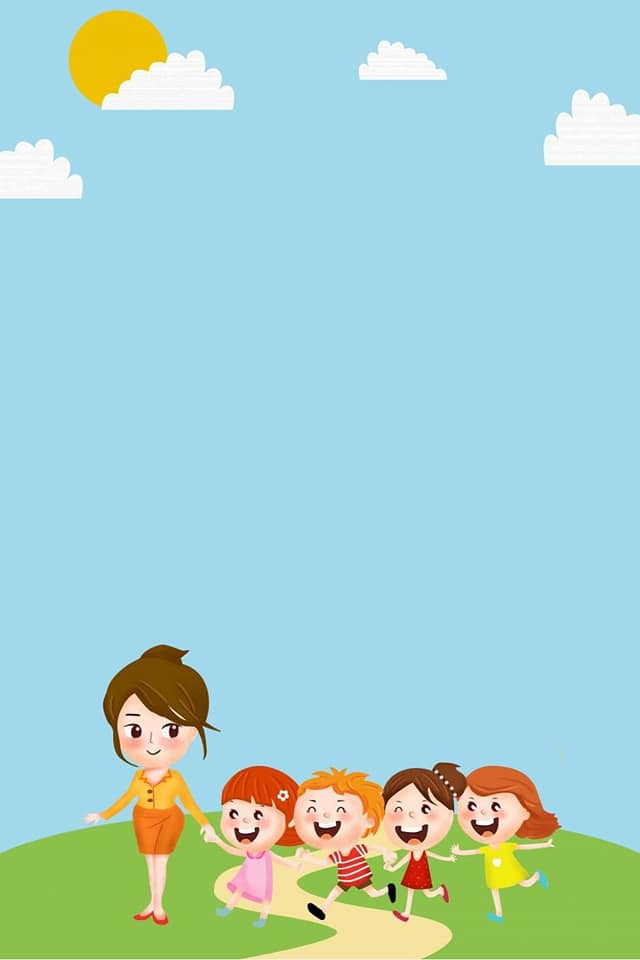 Trao đổi thảo luận nhóm
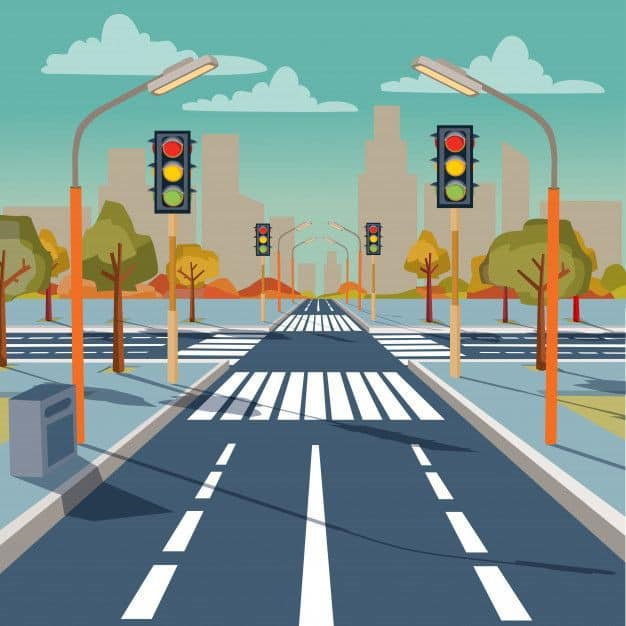 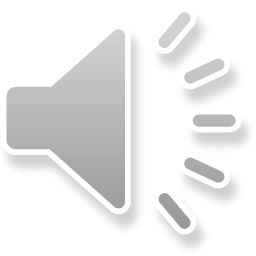 4 quy tắc cơ bản
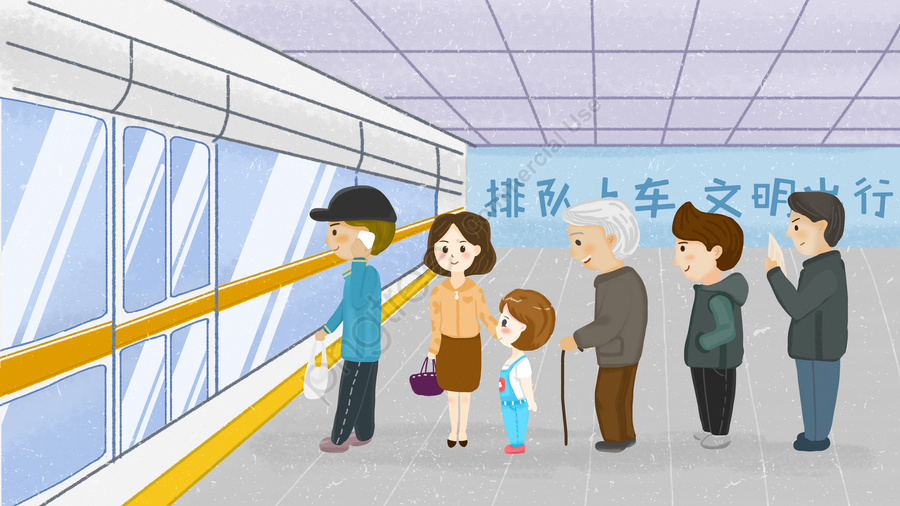 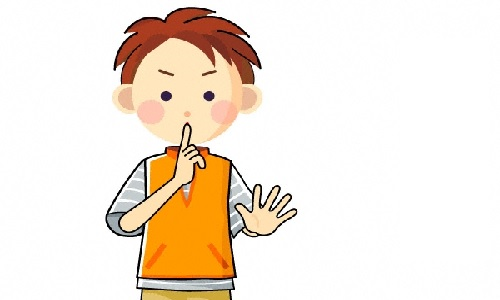 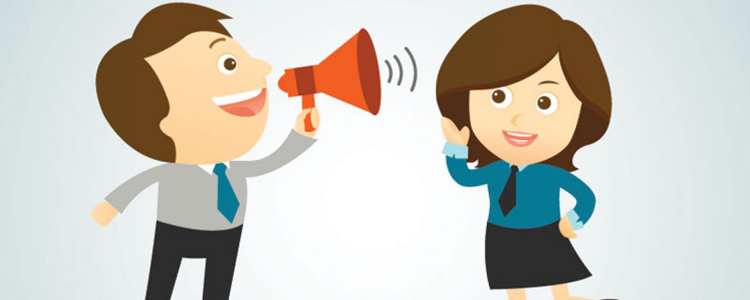 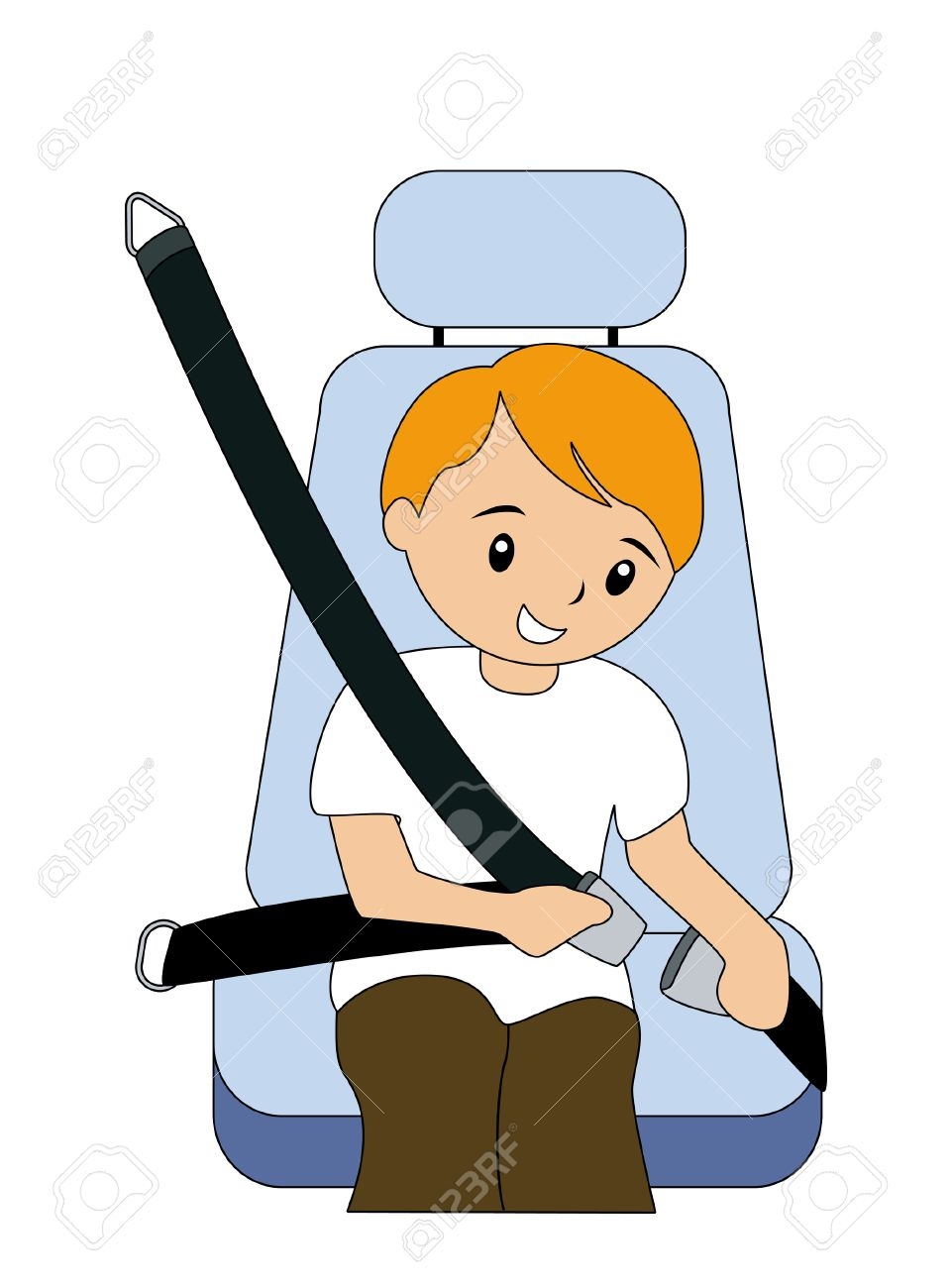 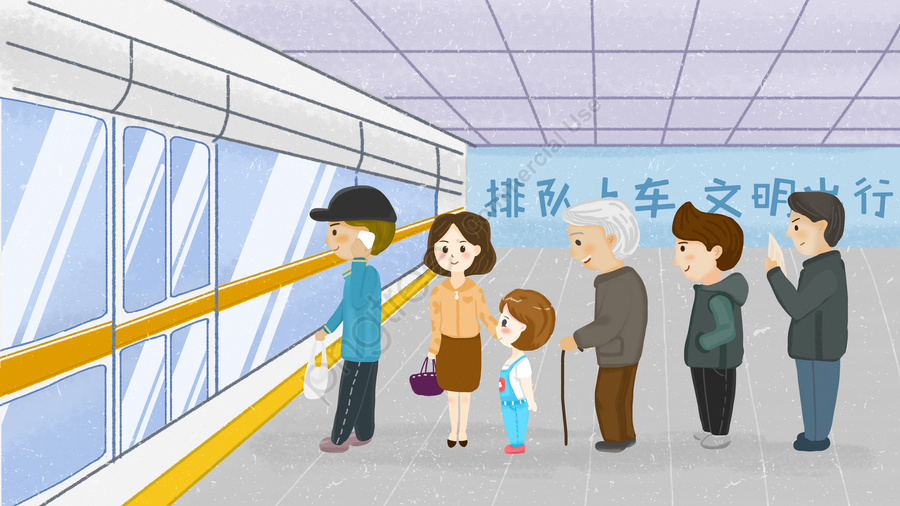 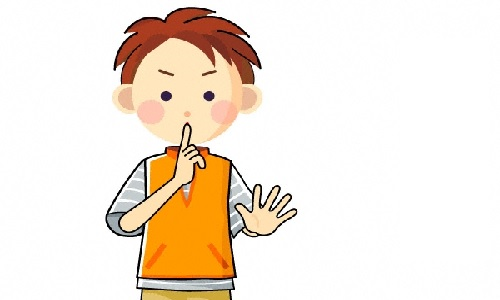 1
2
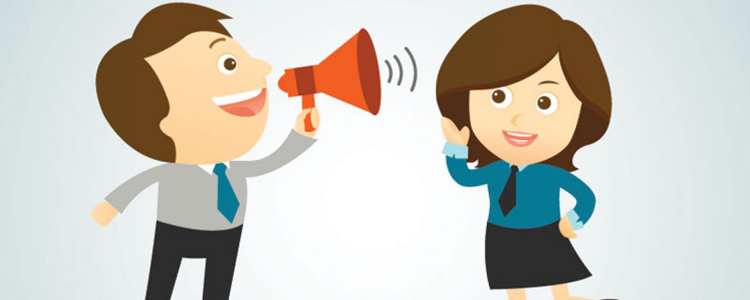 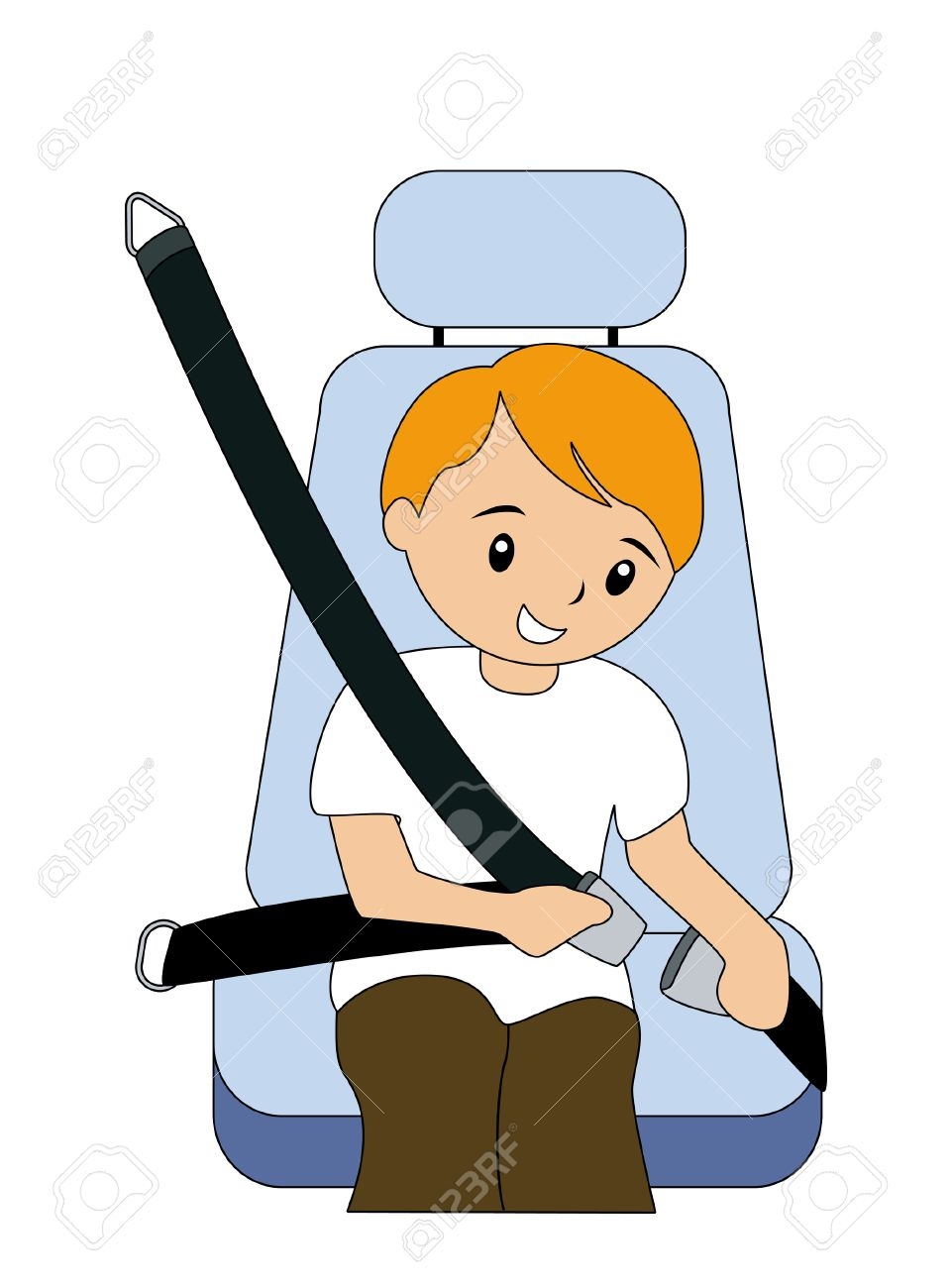 3
4
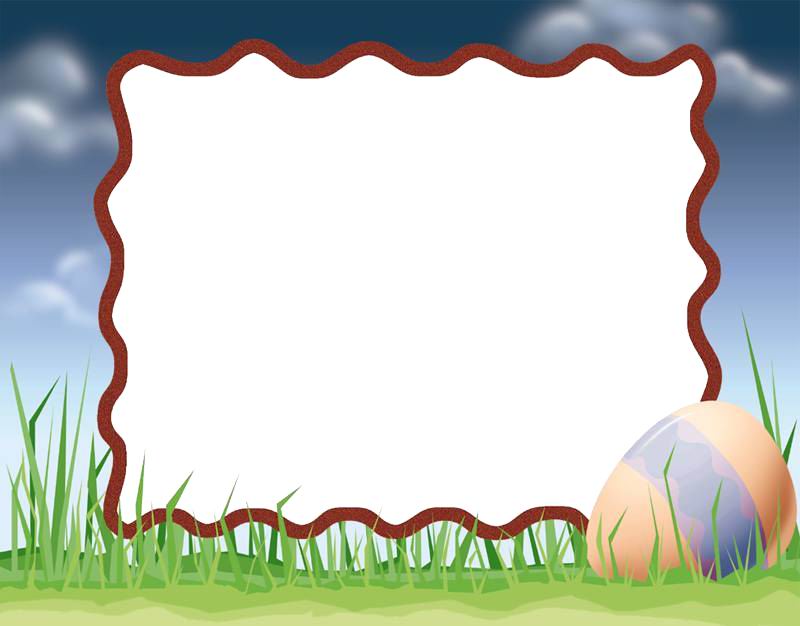 Thực hành kỹ năng giữ an toàn khi gặp sự cố!
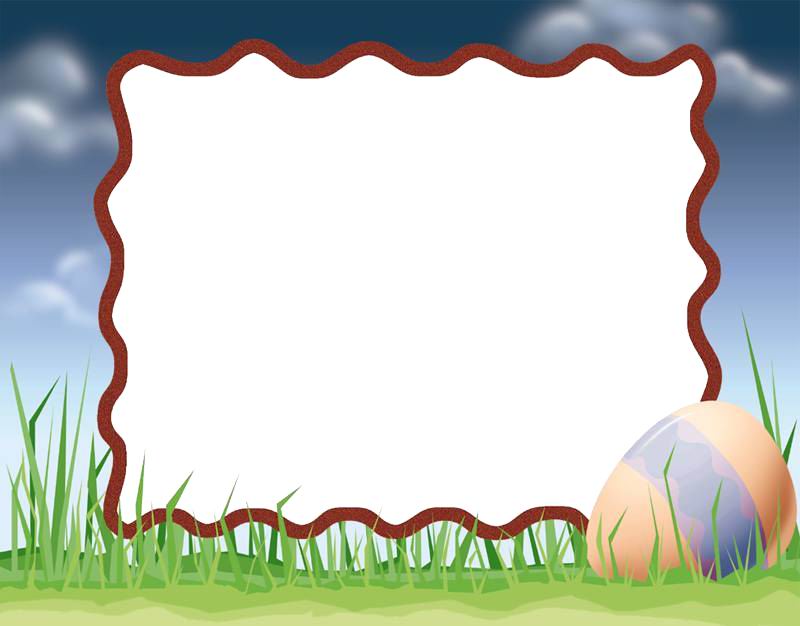 Thực hành kỹ năng giữ an toàn!
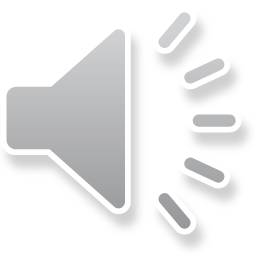 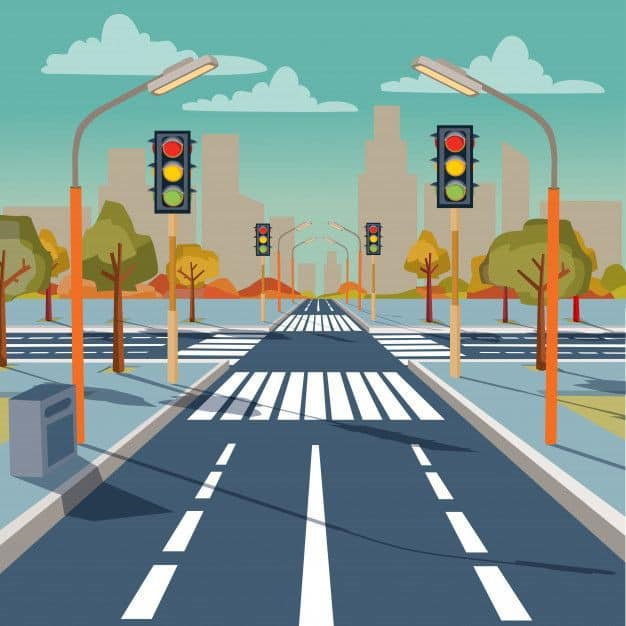 Phim hoạt hình bắt xem buýt
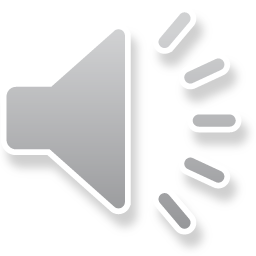 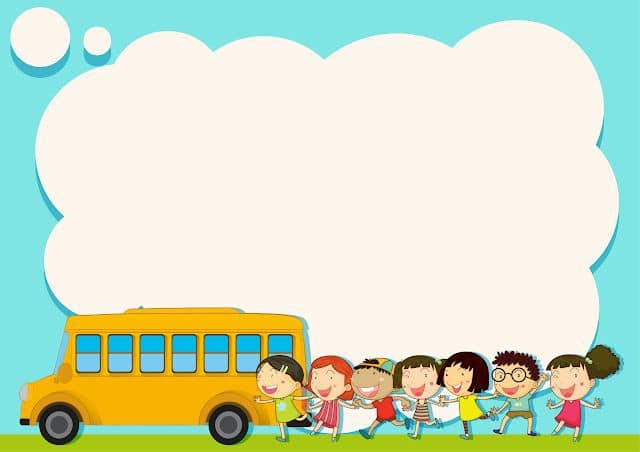 Trò chơi: Thử tài của bé
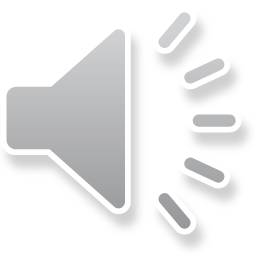 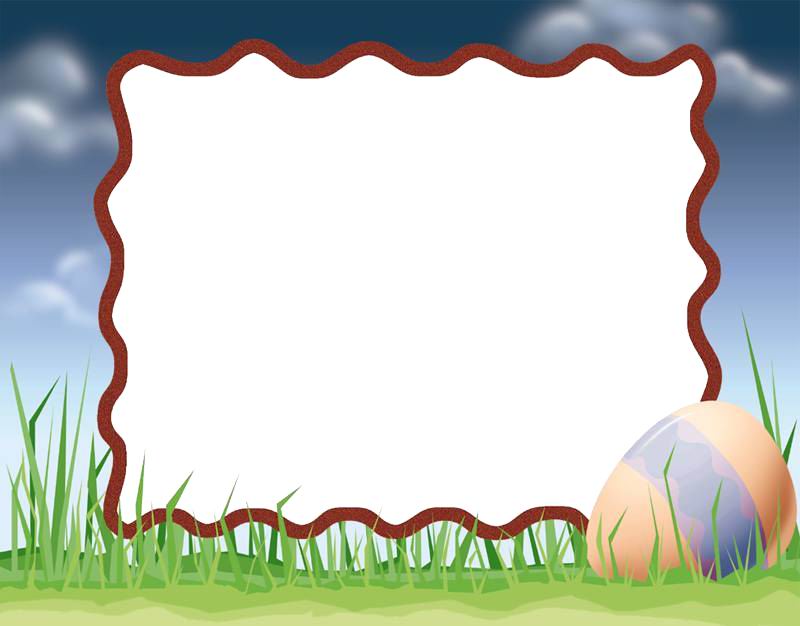 Trò chơi: Đội nào nhanh hơn
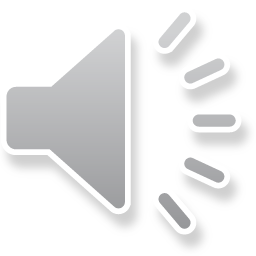 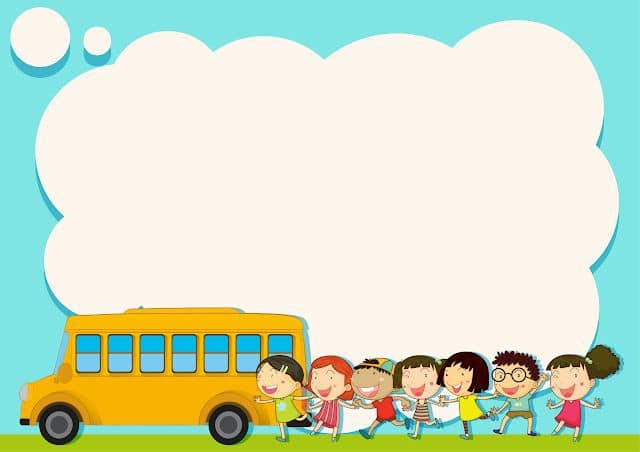 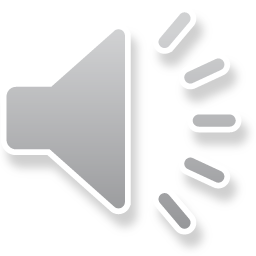